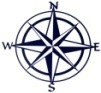 СХЕМА ГРАНИЦ РЫБОВОДНОГО УЧАСТКА
длина (м),
ширина (м),
площадь (га)
Наименование рыбоводного
участка
Муниципальное 
образование, 
вид рыболовства
Описание границ  рыбоводного
участка
Географические координаты точек
(с использованием системы         координат WGS84)
№
точ    Е (долгота),   N (широта) 
ки
1.    62°44′56″         54°59′21″
2.    62°45′10″         54°58′42″
3.    62°45′48″         54°59′2″
Сафакулевский  район
Площадь – 122,01 га
оз. Большой Кошколь
Товарное рыбоводство
оз. Большой Кошколь
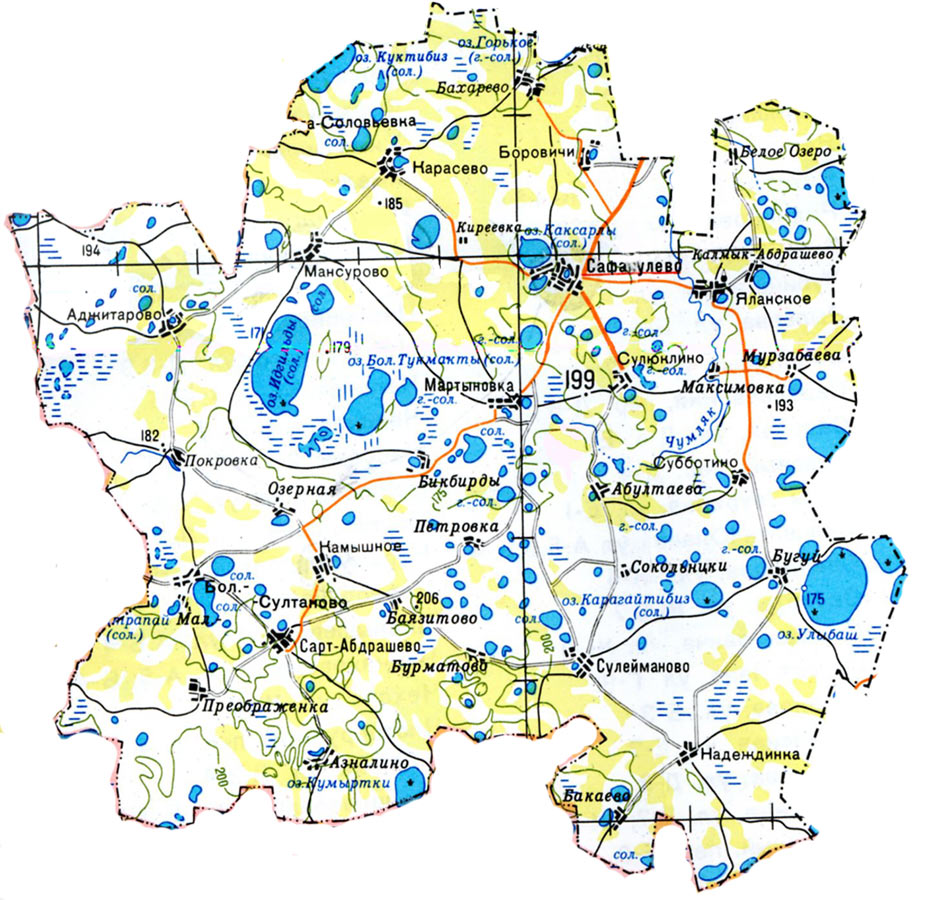 от т. 1 до т. 2 по береговой линии; от т. 2 до т. 3 по береговой линии; от т. 3 до т. 1 по береговой линии
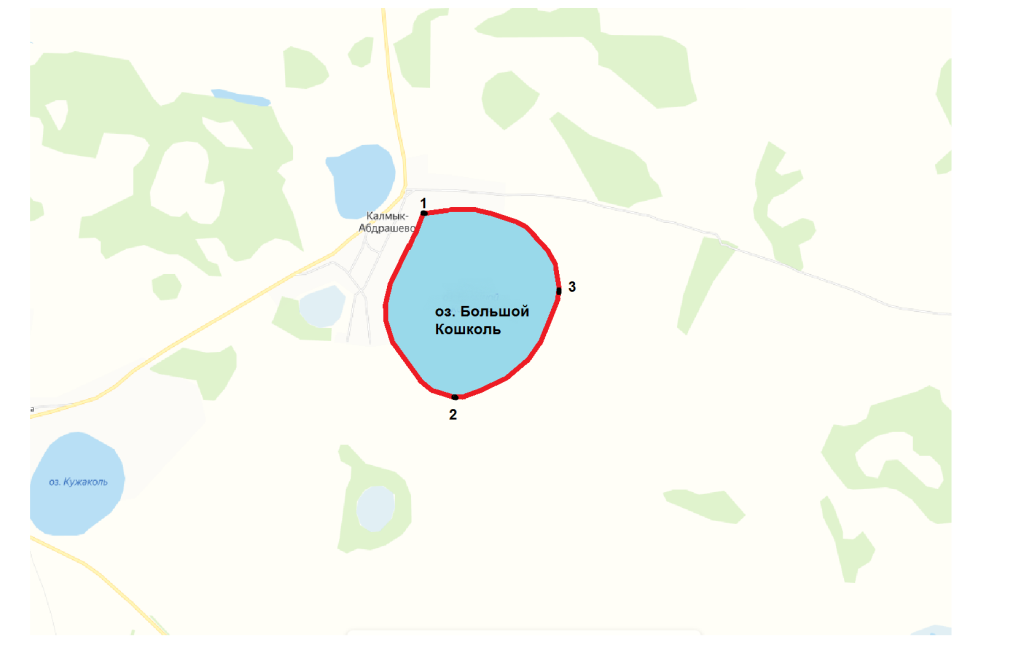 Условные обозначения:
-  Граница рыбоводного      
     участка